DEEL 2 : DE PREHISTORIE
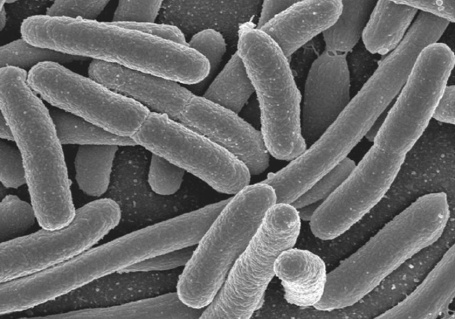 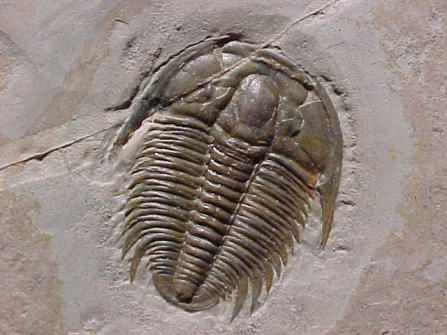 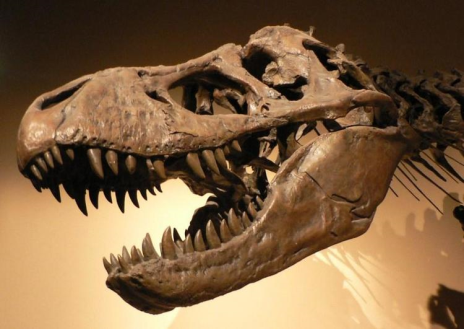 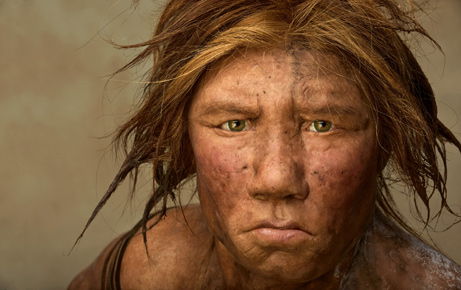 INSTAP 6
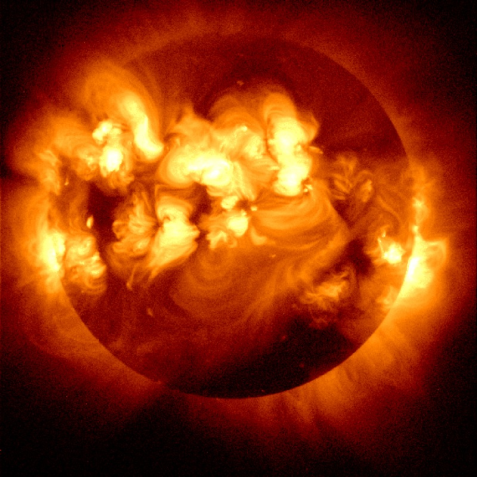 Documentaire: “PREHISTORISCH LEVEN”
Lees de vragen en los ze op terwijl je de documentaire bekijkt.
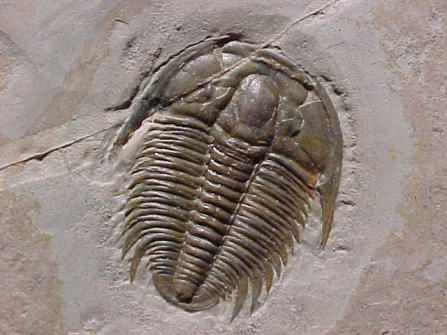 Korte samenvatting adhv tijdlijn
[Speaker Notes: Bron:]
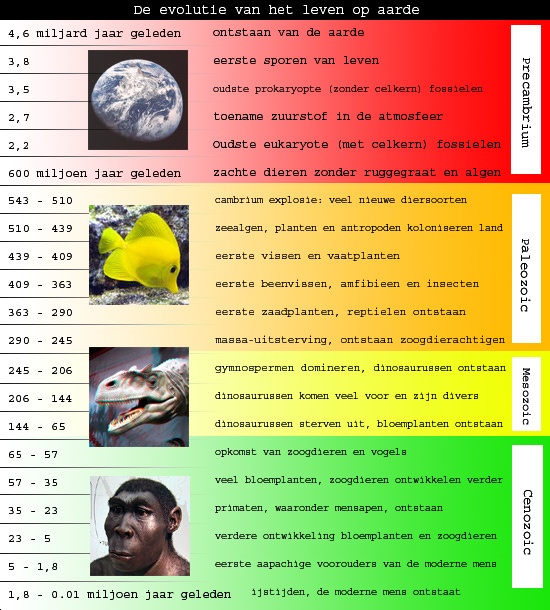 Bron: kennislink.nl
Ontstaan van het heelal(13,7 miljard jaar geleden)
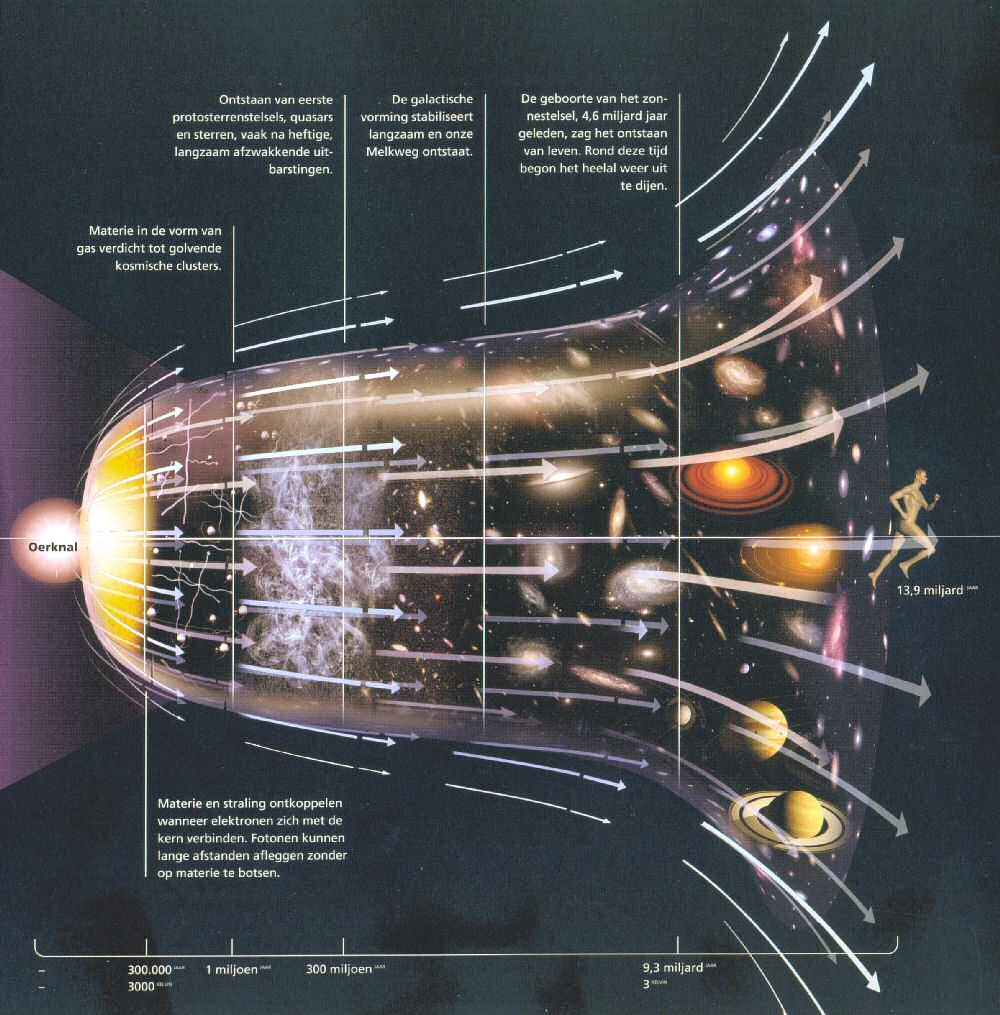 Bron: http://www.jvisbeek.dds.nl/artikelen/heelal_evolutie1.jpg
[Speaker Notes: Bron: http://www.jvisbeek.dds.nl/artikelen/heelal_evolutie1.jpg]
Filmfragment: de Evolutietheorie door charles darwin
Wie was Charles Darwin en hoe zat de evolutietheorie in elkaar?
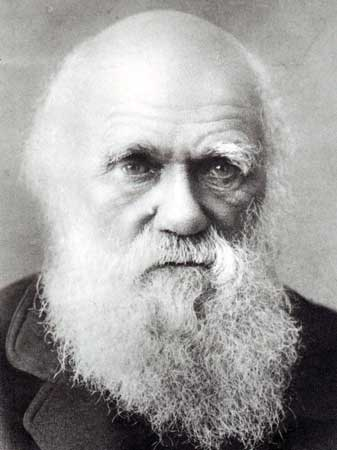 De evolutietheorie
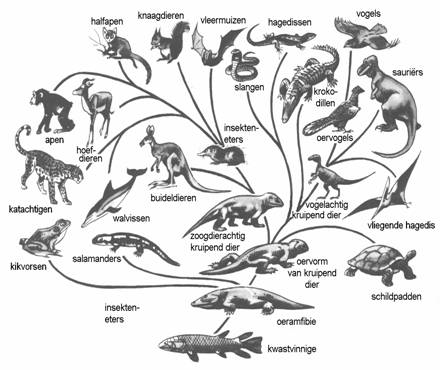 Bron: biologiesite.nl
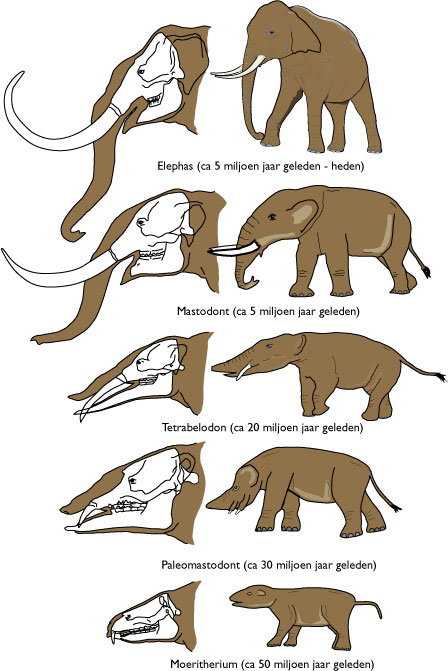 De evolutie van de olifant
Bron: http://www.biologiesite.nl/evolutieolifant.jpg
Cartoons leren interpreteren (1)
Wat zie je in de cartoon?

Een man met een apenlichaam en een aap, ze kijken in een spiegel

  Wie herken je?

Charles Darwin

   Wat maakt de cartoon grappig?

Charles Darwin heeft een apenlichaam en ze kijken al lachend in de spiegel

  Wat is de bedoeling van de cartoon?

Spotten met de evolutietheorie van Charles Darwin, dat de mens van apen afkomstig is.
Bron:commons.wikimedia.org
Cartoons leren interpreteren (2)
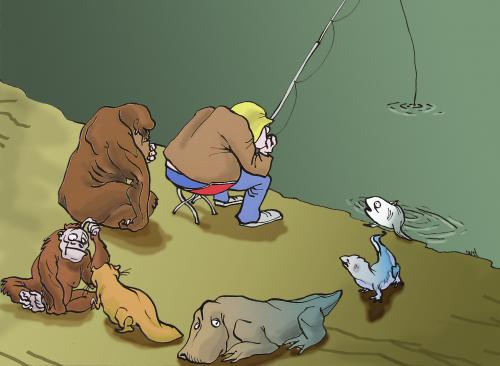 Wat zie je in de cartoon?

Dieren die evolueren

 Wie/Wat herken je?

Een vis, een soort hagedis, een dier op vier poten, een soort fret(?), een aap, een mensaap, een mens.

 Wat maakt de cartoon grappig?

Het feit dat de visser zijn voorvader aan het opvissen is.

 Wat is de bedoeling van de cartoon?

Spotten met de evolutietheorie.
Bron: nl.toonpool.com
THE SIMPSONS - EVOLUTIETHEORIE
HOMER & DE EVOLUTIETHEORIE
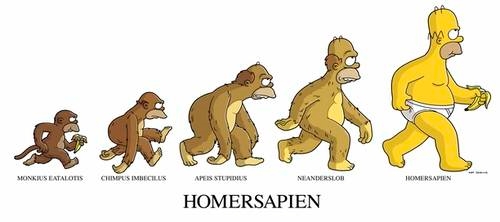